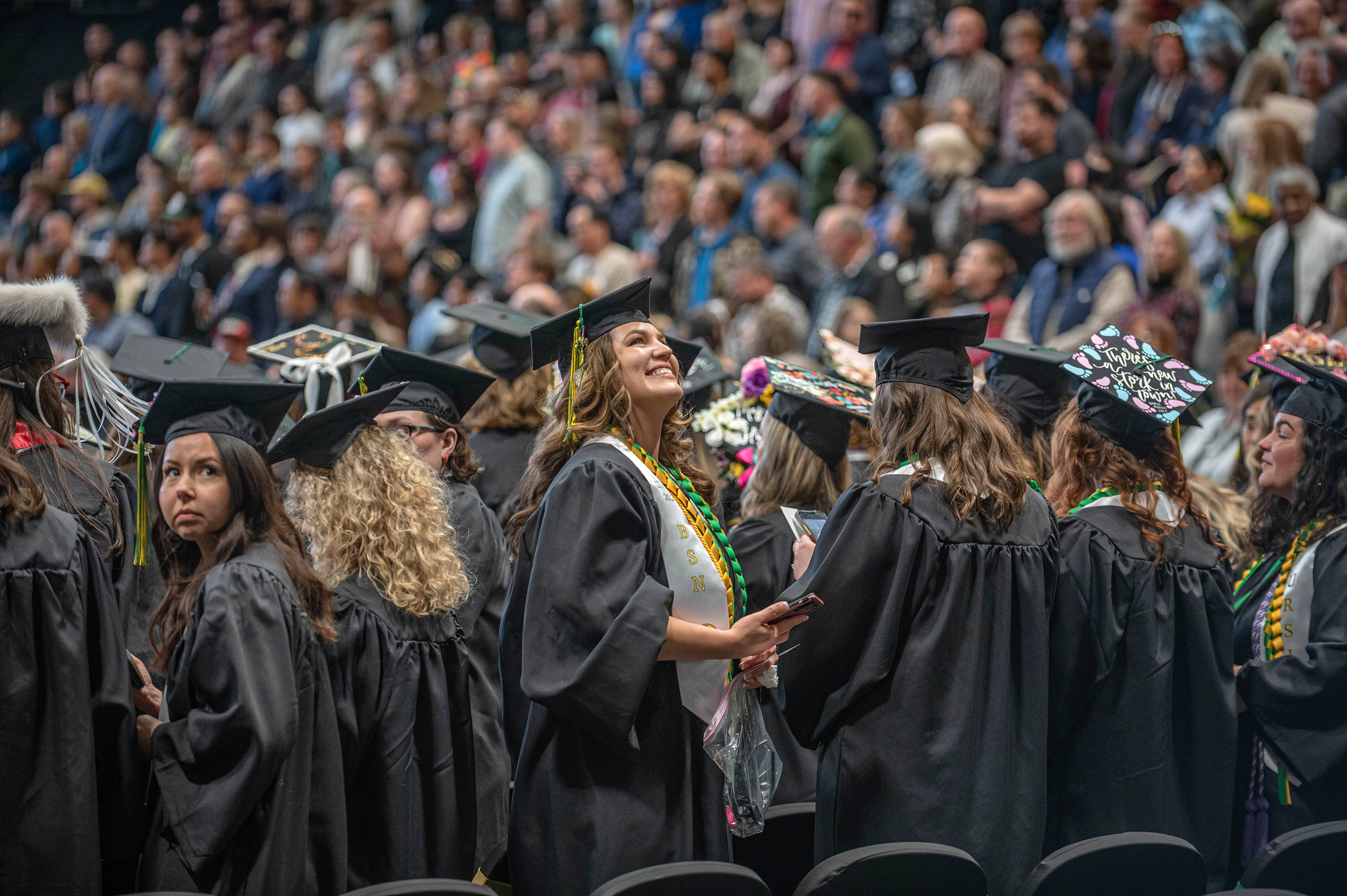 Institutional Accreditation- Year of Self Reflection -
AY2025 Accreditation Kickoff: The Year of Self Reflection: Where We Are, and Where We Want to Be
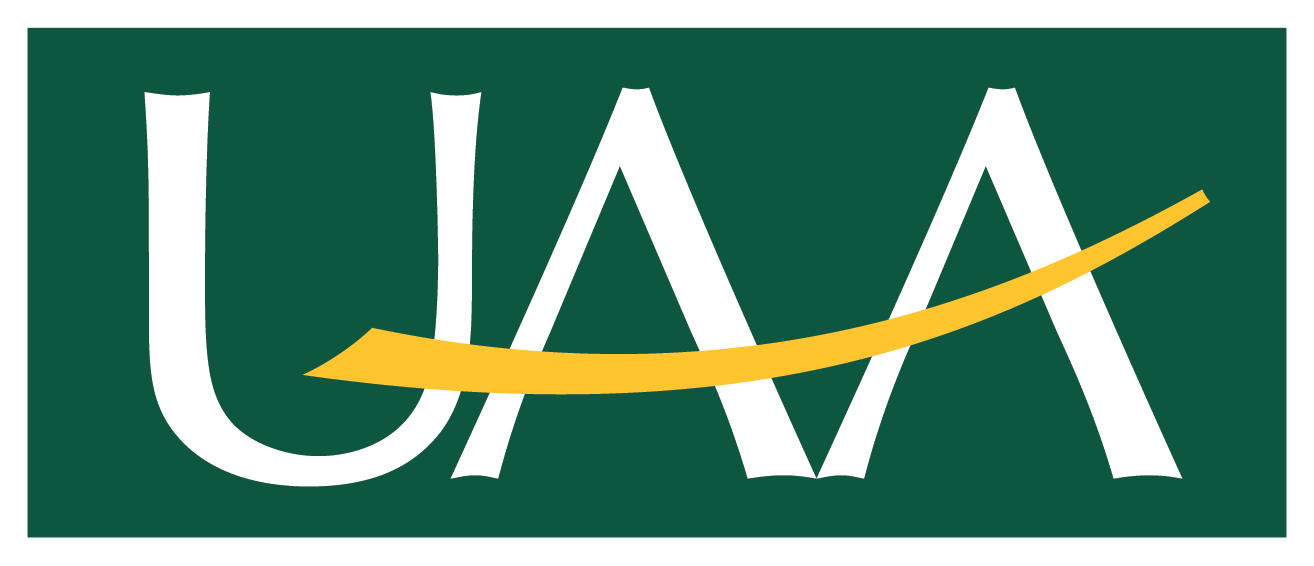 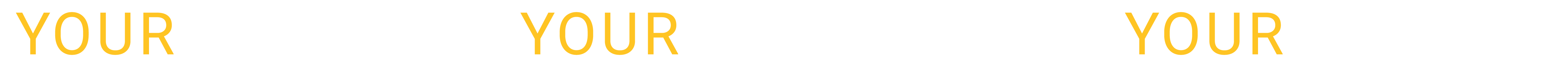 UA is an AA/EO employer and educational institution and prohibits illegal discrimination against any individual: www.alaska.edu/nondiscrimination
Evidence of the Core Competencies across the institution
A quick review of the tools
The Core Competencies
Effective Communication:  The knowledge and skills necessary to engage in effective communication in diverse contexts and formats.
Creative and Critical Thinking: The knowledge and skills necessary for critical exploration of issues, artifacts, and events in order to creatively design, evaluate, and implement a strategy to answer complex questions or achieve a desired goal.
Intercultural Fluency: The knowledge and skills necessary to promote effective and appropriate interaction in a variety of cultural contexts, particularly in terms of the diverse populations of Alaska.
Personal, Professional, and Community Responsibility:  The knowledge and skills necessary to promote flourishing, professional excellence, and community engagement.
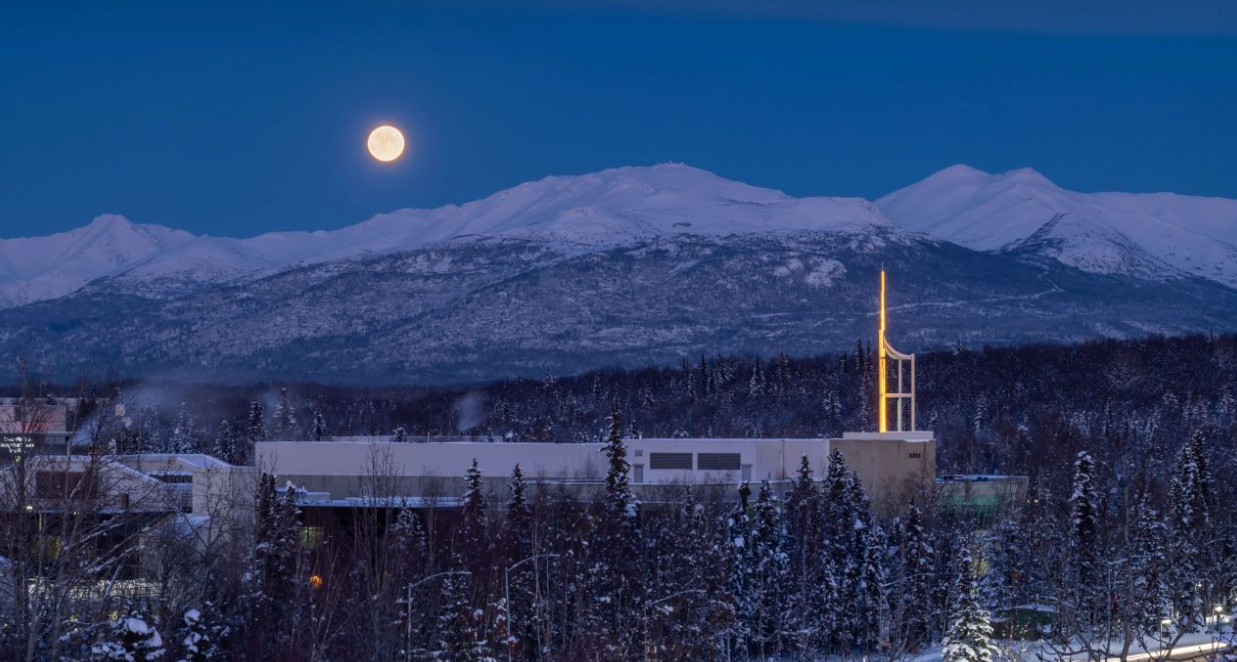 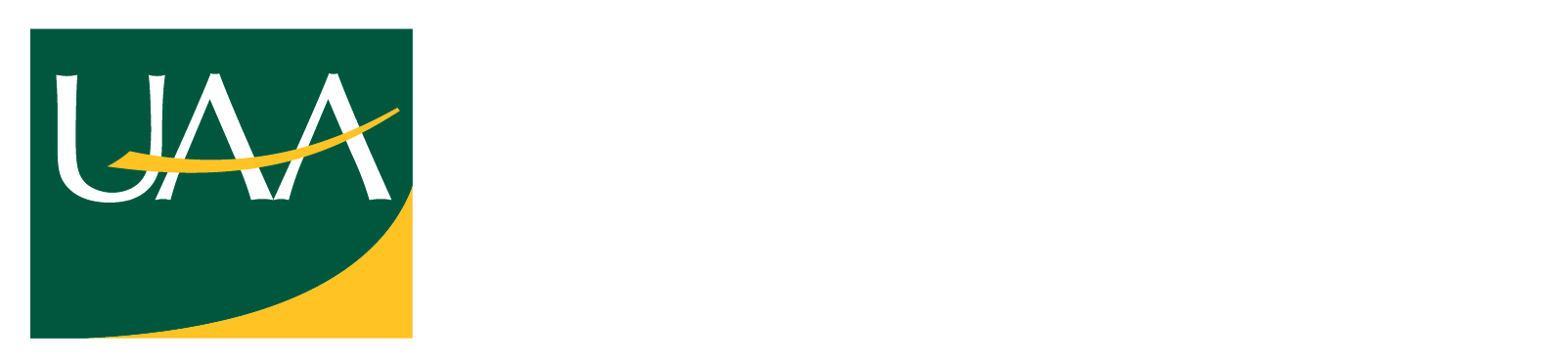 Summer 2024Non-Academic Landscape Survey
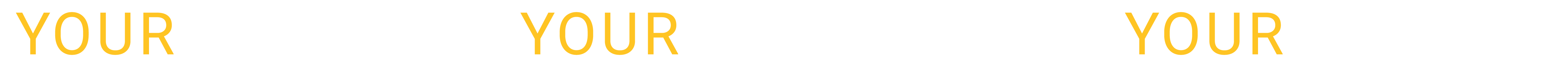 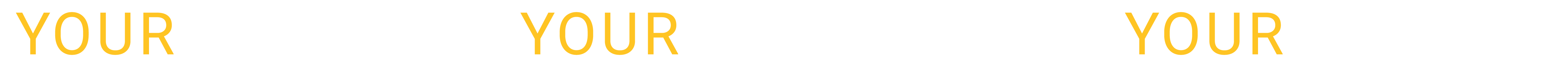 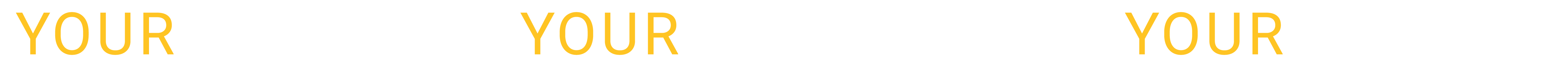 UA is an affirmative action/equal opportunity employer, educational institution and provider and prohibits illegal discrimination against any individual: www.alaska.edu/nondiscrimination.
[Speaker Notes: To replace the logo with your unit logo, hold down the CONTROL key (or right click), then click on the logo. In the menu that appears, click “Change Picture” choose From file… and then navigate to your logo file on your computer. 
Use the Green and Gold with reverse type version of your logo, the name should look like this - “YOURDEPTNAME-GG-Rvrs.png”.  To change the background photo go to the Design Tab, select Format background, for Fill select Picture, then click the insert button and navigate to the photo you want to use on your computer. More photos can be found on the UAA Photo Bank website - https://uaaphotobank.smugmug.com.]
What is the Landscape Survey
Advising
ANSEP
Athletics
CAFE/Faculty Success
Campus Services
Career Services
Carolyn Floyd Library
CCEL
Consortium Library
Dean of Students
Disability Support Services
Educational Technology
Employee Experience
Facilities and Campus Services
Financial Aid
First Year Experience
Graduate School
Honors College
Information Technology Services
IT
Kodiak Business Office
Kodiak Student Services
Learning Resource Center
Library
Military and Veteran Student Services
Multicultural Student Services
Native Student Services
Office of Education Abroad
Okeson Library
Registrar's Office
Residence Life
Student Engagement and Inclusion
Student Housing
Student Life and Leadership
Student Services
UAA Advising
UAA Learning Commons
UAA Middle College
University Police
Whitney Museum
A process to better understand how areas are intentionally creating student-focused opportunities around the Core Competencies 
To clarify what is currently happening, and what is being planned

Focused on Non-Academic programs across all campuses
What is the Landscape Survey 2
No
Yes
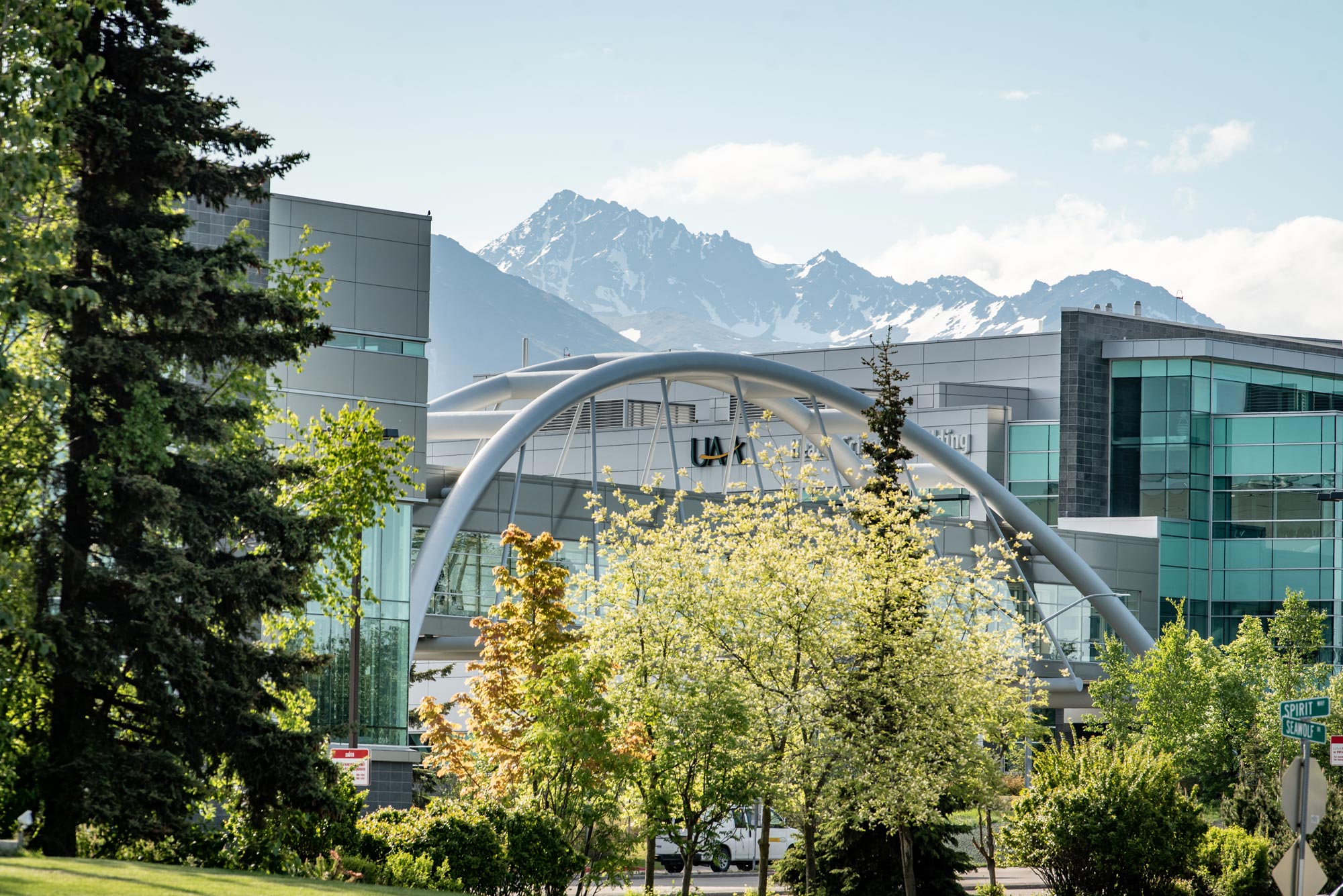 Discussion and next steps
Keynote:
Meaningful and sustainable assessment: What does UAA student learning and success evidence suggest and how can you use it in deep and meaningful ways?
Break – Starting again at 10:30
Dual Mission Visioning
Dual Mission – ACE Definition
Dual mission institutions proudly offer an intentional blend of liberal arts programs and hands-on career skills training under one roof, generally through a mix of undergraduate (and/or graduate) offerings ranging from bachelor’s and associate degrees, to specialized certificates.

These institutions may be either public or private, but are generally open access and significantly more affordable than other colleges and universities. Dual mission institutions typically offer streamlined pathways for students, nimble operational structures, and close-knit community and workforce partnerships. Because of their “hybrid” nature, they may also not “fit” well in traditional Carnegie or other post-secondary classification systems.
Visioning
Is UAA a Dual Mission University?  
It certainly seems we are.
How does embracing this identity change how you think of UAA and your work?
Are there aspects of your work that could/should change based on this definition?
Dual Mission of the Future
Imagine it’s 2031, and UAA has just been named by US News & World Report as the #1 ranked Dual Mission University in its annual ranking!

Why are we ranked #1 in this category?
What did we change about what we do, and how we do it, that set us up to become the “best” Dual Mission university in the US?
Reflection on the Dual Mission visioning conversation
Next steps in the accreditation process and how you can help
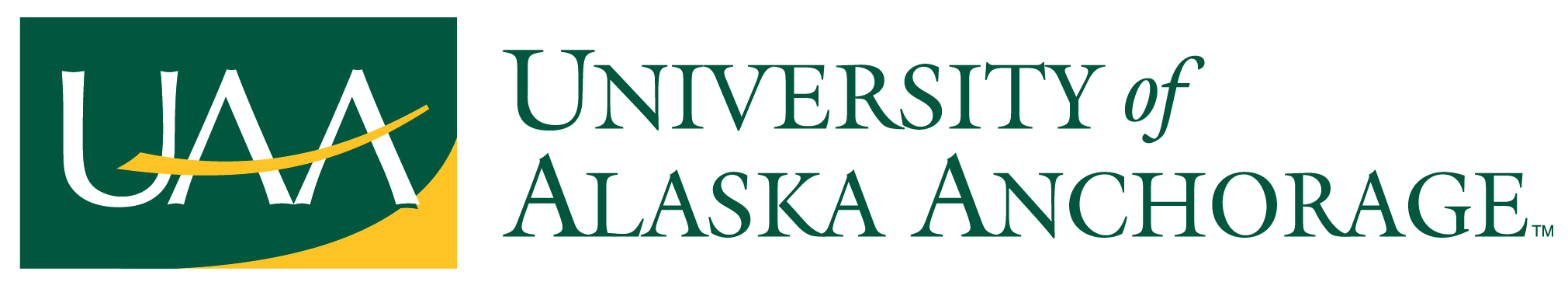 Thank You!
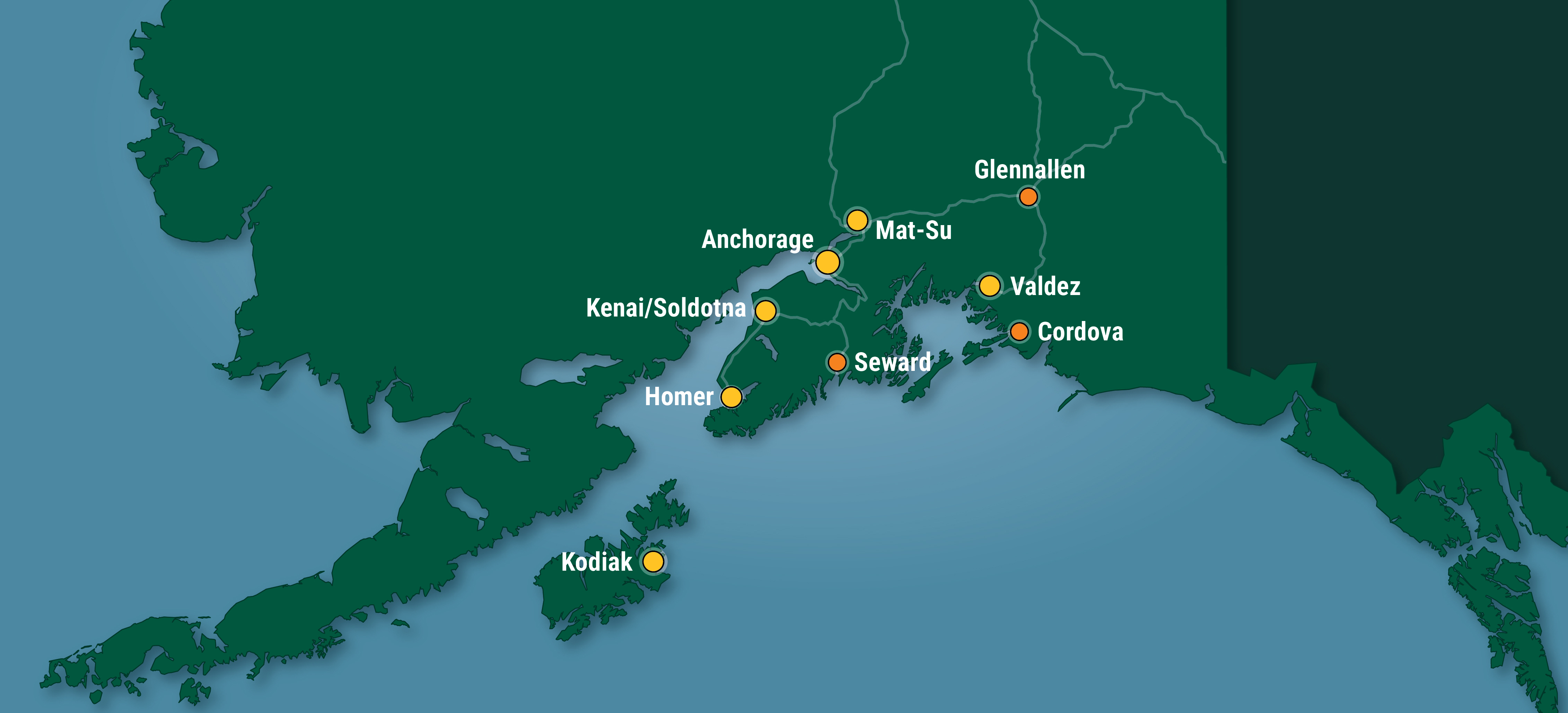